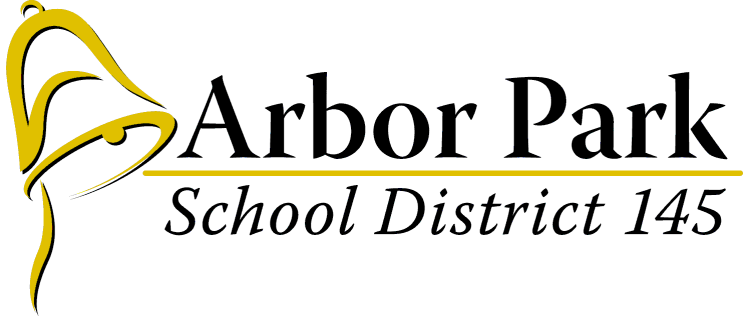 Fiscal Year 2021
Amended Budget Presentation 
June 23, 2021
Arbor Park School District 145 Mission
Our mission is to develop a partnership with students, staff, parents, and the community that will create a learning environment that enables all children to reach their full potential and to ensure quality and equity for all to succeed.
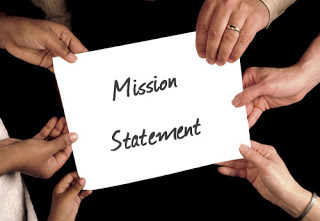 2020/21 Administration Team
Dr. Andrea Sala – Superintendent of Schools
Dr. Brian O’Keeffe – Assistant Superintendent of Finance/CSBO
Ms. Gina DioGuardi – Director of Special Education
Ms. Camille Hogan – Director of Teaching and Learning
Mr. David Evans – Principal, Arbor Park Middle School
Mr. Bradley Dizonno – Assistant Principal, Arbor Park Middle School
Mrs. Eliza Santos-Lopez – Principal, Kimberly Heights School
Mr. Tom Flynn – Principal, Morton Gingerwood School
Mr. Scot Pierce – Principal, Scarlet Oak School
What Purpose Does The Budget Serve?
Meet requirements imposed by Illinois law and other applicable Federal & Local regulations.

Provides expending and taxing authority.

Satisfies a minimum level of financial information for state, local and the federal government.

Provide community direction as to BOE spending priorities.
2020-21 Budget Focus
Maintaing Clean, Safe and Disinfected Environments
 - Building entrance, exit and usage plans for staff and students.
 - Large purchases of PPE/Health Certification Programs to support staff and student wellness.
 - Add non-traditional staffing patterns (Bus Aides/Temporary Cleaning Assistance)
 - Extensive purchases of specific cleaning/disinfecting tools for school buses, bathrooms and large common areas.
Teaching & Learning / Technology Focus for 1:1 Remote Learning and Updated Parent Experiences
 - Professional Development for Staff (Remote Learning/CPS).
- New Software Platforms (ALMA, ParentSquare, MyOn, Freckle, InSync (Wit & Wisdom) and TCI (History Alive!)
 - Purchase Microsoft Surface Go’s for 1st and 2nd grade students.
 - Purchase 1:1 Devices for All District Staff.
Continued Focus on L-Term Facility Goals and Fiscal Consistency
 - Additional planning for Phase II roof work at APMS (Summer 2021).
 - Infrastructure planning for a new school building (4-6 years).
2020/21 Amended Revenue %’s(Not including WC Abatements)
51.26% - Ad Valorem Taxes (Property)

1.96% - Other Local Revenues

29.86% - Evidence Based Funding

4.89% - Restricted State Grants

12.03% – Restricted Federal Grants
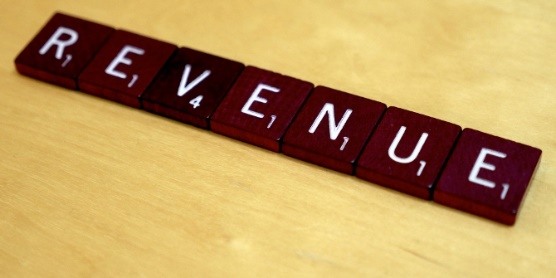 2020/21 Amended Operating Expenditure %’s
50.93% - Salaries
13.96% - Employee Benefits
13.10% - Purchased Services
7.69% - Supplies & Materials
12.53% - Capital Outlay
1.79% - Other Objects
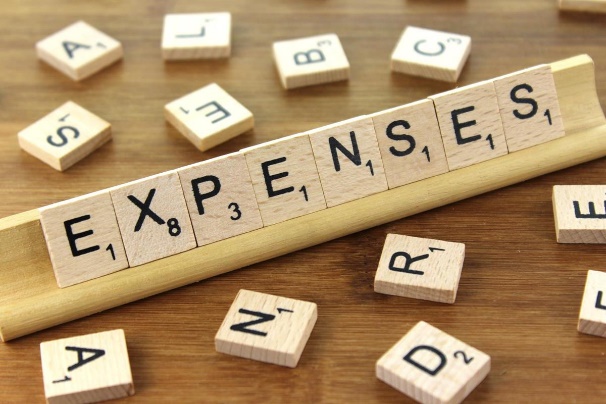 Posted Compensation Tables
Public Act 096-0434 – Administrative Compensation Report
 - (FY21 Reported)
Public Act 097-0609 – IMRF Compensation Report
 - (FY21 Reported)
Illinois Compiled Statute (105 ILCS 5/10-20.47) – Administrative & Teacher Report
 - (FY21 Reported)
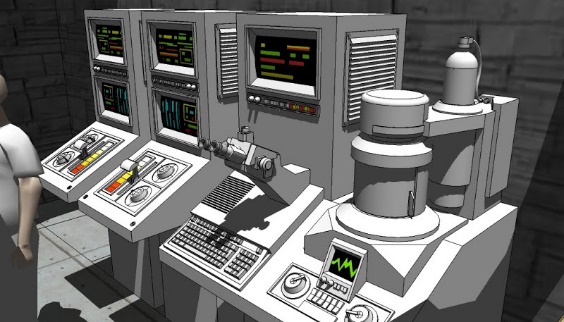 2020/21 Amended Budget Recap by Fund
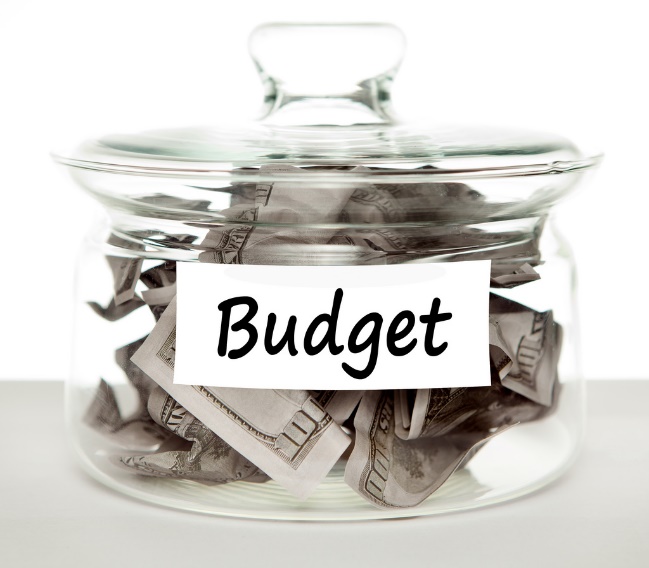 Next Steps
Approve Amended Fiscal Year 2021 Budget
 - June 23, 2021
Continue Working Fiscal Year 2022 Budget
 - Today through August 2021
QUESTIONS??